15. 関数従属性
URL: https://www.kkaneko.jp/de/ds/index.html
金子邦彦
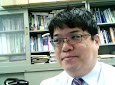 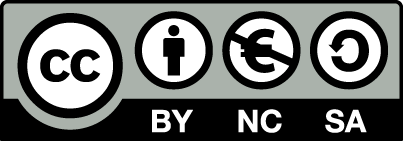 1
謝辞：この資料では「いらすとや」のイラストを使用しています
従属
2
従属
「単価」は「商品名」に従属する

　　　「商品名 → 単価」のように書く
「ある属性 X の値が１つに決まると，別の属性 Y の値が１つに決まる（属性 Y の値が複数になることはあり得ない）」とき、
　属性 Y は 属性 X に従属（X → Y のように書く）
3
従属の例
①「昼食」は「名前」に従属する
　　　「名前 → 昼食」のように書く
　　　制約：それぞれの人は，昼食を１つしか食べない

②「料金」は「昼食」に従属する
　　　「昼食 → 料金」のように書く
　　　制約：それぞれの昼食の料金は１つ

③「料金」は「名前」に従属する
　　　「名前 → 料金」のように書く
　　　制約：それぞれの人の料金は１つ
4
①「昼食」は「名前」に従属する
　　　「名前 → 昼食」のように書く
　　　制約：それぞれの人は，昼食を１つしか食べない
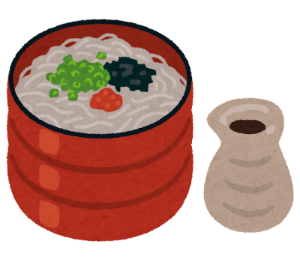 A
そば
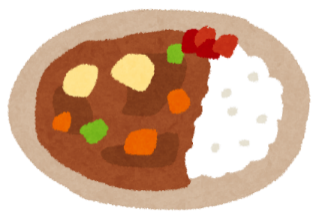 B
カレーライス
名前
昼食
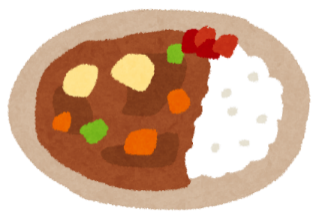 C
カレーライス
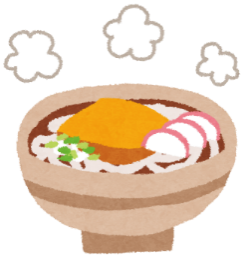 D
5
うどん
②「料金」は「昼食」に従属する
　　　「昼食 → 料金」のように書く
　　　制約：それぞれの昼食の料金は１つ
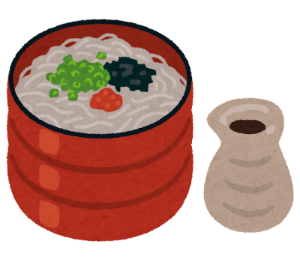 250
そば
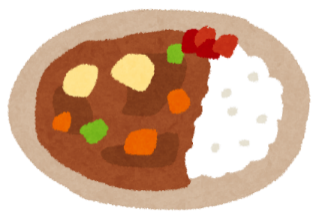 昼食
料金
400
カレーライス
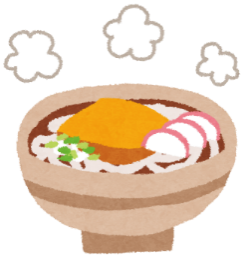 250
うどん
6
③「料金」は「名前」に従属する
　　　「名前 → 料金」のように書く
　　　制約：それぞれの人の料金は１つ
A
250
400
B
名前
料金
400
C
D
250
7
まとめ
「単価」は「商品名」に従属する

　　　「商品名 → 単価」のように書く
8
第三正規形
9
第三正規形
私の意見
・第三正規形は，理解が簡単．
（他の正規形を自分で学び，理解するときの基礎）

・メリットとデメリットのバランスが良い
（最高のレベルに上げればよい，ということではない）
10
第三正規形でないもの
次のテーブルは第三正規形か？
従属
①名前 → 昼食
②昼食 → 料金
③名前 → 料金
第三正規形の条件
主キー以外の属性は，すべて主キーにのみ直接，従属する

従属の②昼食 → 料金がこの条件に違反
主キー
第三正規形でない
11
第三正規形
☑　主キー以外の属性は，すべて主キーにのみ直接，従属するとき，第三正規形という
※　主キー以外に従属している属性があるときは 第三正規形でない
主キー
主キー
ID

従属
①ID → 氏名
②ID → 住所
第三正規形である
12
分析（１つめ）
テーブルについて、第三正規形であるかを分析
13
① 主キーを見る
主キー
14
② 従属を見る
主キー
主キー
会員番号

従属
① 会員番号 → 住所
15
③ 第三正規形の条件にあてはめる
主キー以外の属性は，すべて主キーにのみ直接，従属する
第三正規形の条件
を調べる
主キー
第三正規形である
主キー
会員番号

従属
① 会員番号 → 住所
16
分析（２つめ）
次のテーブルについて、第三正規形であるかを分析
17
① 主キーを見る
主キー
主キー
・会員番号だけでは、主キーにならない
・２属性（会員番号, 注文した商品）のペアは主キーである

　※「主キーが２つある」という意味ではない
18
② 従属を見る
主キー
主キー
主キー
（会員番号，注文した商品）

従属
① 会員番号 → 住所
19
③ 第三正規形の条件にあてはめる
主キー以外の属性は，すべて主キーにのみ直接，従属する
第三正規形の条件
主キー
主キー
主キー
（会員番号，注文した商品）

従属
① 会員番号 → 住所
主キーに従属していない．
第三正規形でない
20
分析（３つめ）
次のテーブルについて、第三正規形であるかを分析
21
① 主キーを見る
主キー
２属性（会員番号, 注文した商品）のペアは主キーである
22
② 従属を見る
主キー
主キー
（会員番号，注文した商品）

従属
なし
23
③ 第三正規形の条件にあてはめる
主キー以外の属性は，すべて主キーにのみ直接，従属する
第三正規形の条件
主キー
主キー
（会員番号，注文した商品）

従属
なし
従属
なし
条件に反する
従属がない
第三正規形である
24
次のテーブルは第三正規形か？
主キー
ID	First_Name	Last_Name		Department		Room
	001234	Ignacio		Fleta		AcCOUNTing		A
	002000	Christian	Martin		Computer Support	B
	002122	Orville		Gibson		Human Resources	C
	003000	Jose		Ramirez		Research & Devel	B
	003400	Ben		Smith		AcCOUNTing		A
	003780	Allison		Chong		Computer Support	B
従属
従属
従属
従属
答え) 第三正規形ではない
　　従属　Department → Room は、
　　主キー以外のものに従属している．
　　第三正規形の条件に合致しない．
25
参照と関連
26
テーブル間の関連
テーブルは互いに「関連」しあっている






テーブル社員の複数行が，テーブル部の１行と関連
テーブル部の複数行が，テーブル商品の複数行と関連
テーブル名：部
テーブル名：社員
テーブル名：商品
多対多
１対多
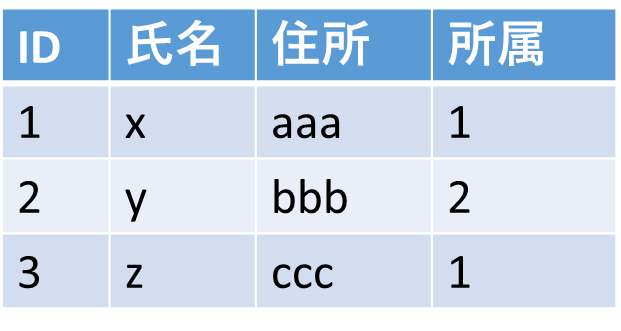 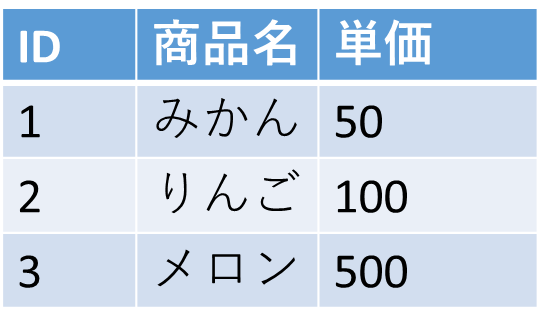 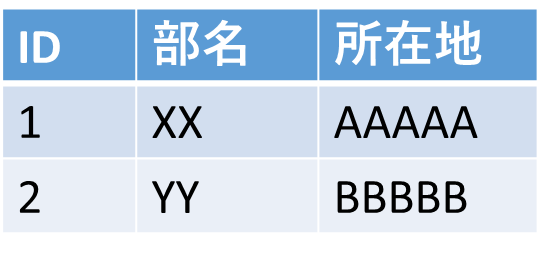 x と z は，XX に所属
y は，YY に所属
27
関連の種類
一対一
　テーブルの１行が，別のテーブルの１行と関連

一対多
　テーブルの１行が，別のテーブルの複数行と関連

多対多
　テーブルの複数行が，別のテーブルの複数行と関連
28
参照がどういう場合に役に立つか
１対多，多対多の関連があるとき

テーブルの主キーを、別のテーブルから参照するようにデータベースを作ることが多い
29
１対多の関連のイメージ
部
社員
30
１対多の関連のイメージ
部
社員
一対多
の関連
31
主キー，参照
１対多の関連を扱う２つのテーブル
テーブル「社員」の所属の値は、
テーブル「部」のID （主キー）
を参照する
DDDD
参照
DDDD
主キー
32
多対多の関連のイメージ
商品
部
33
多対多の関連のイメージ
多対多
の関連
商品
部
多対多の関連情報を扱うための追加テーブル
34
主キー，参照
DDDD
参照
DDDD
主キー
DDDD
DDDD
参照
主キー
35